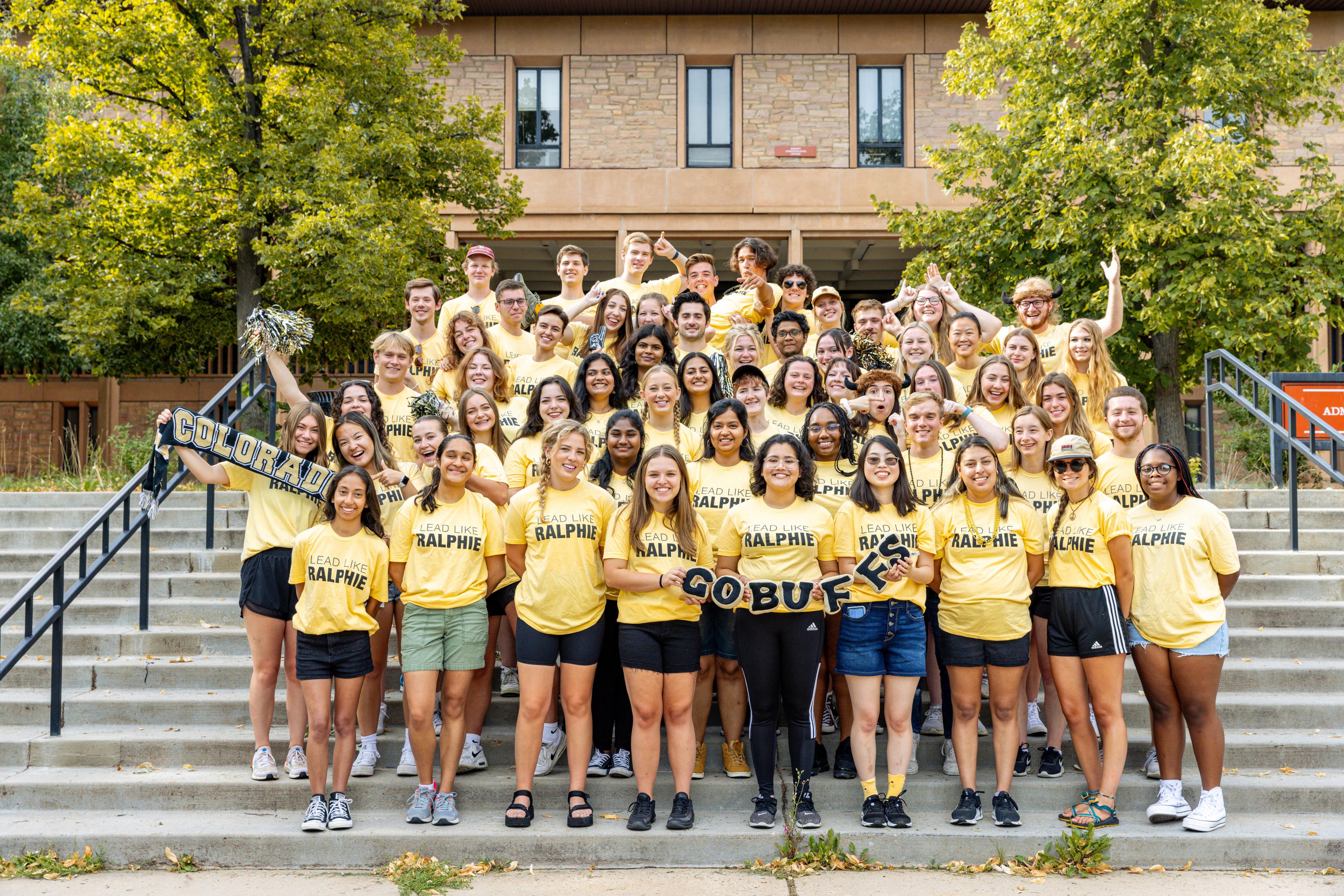 Welcome from New Student & Family Programs!
[Speaker Notes: What’s up
Who am I
Who are the staff in the room
Sko buffs]
New Student & Family Programs
Pro Staff 
Office Assistants
Journey Leaders and Mentors
Transfer Peer Mentors
ASAP Tutor Mentors
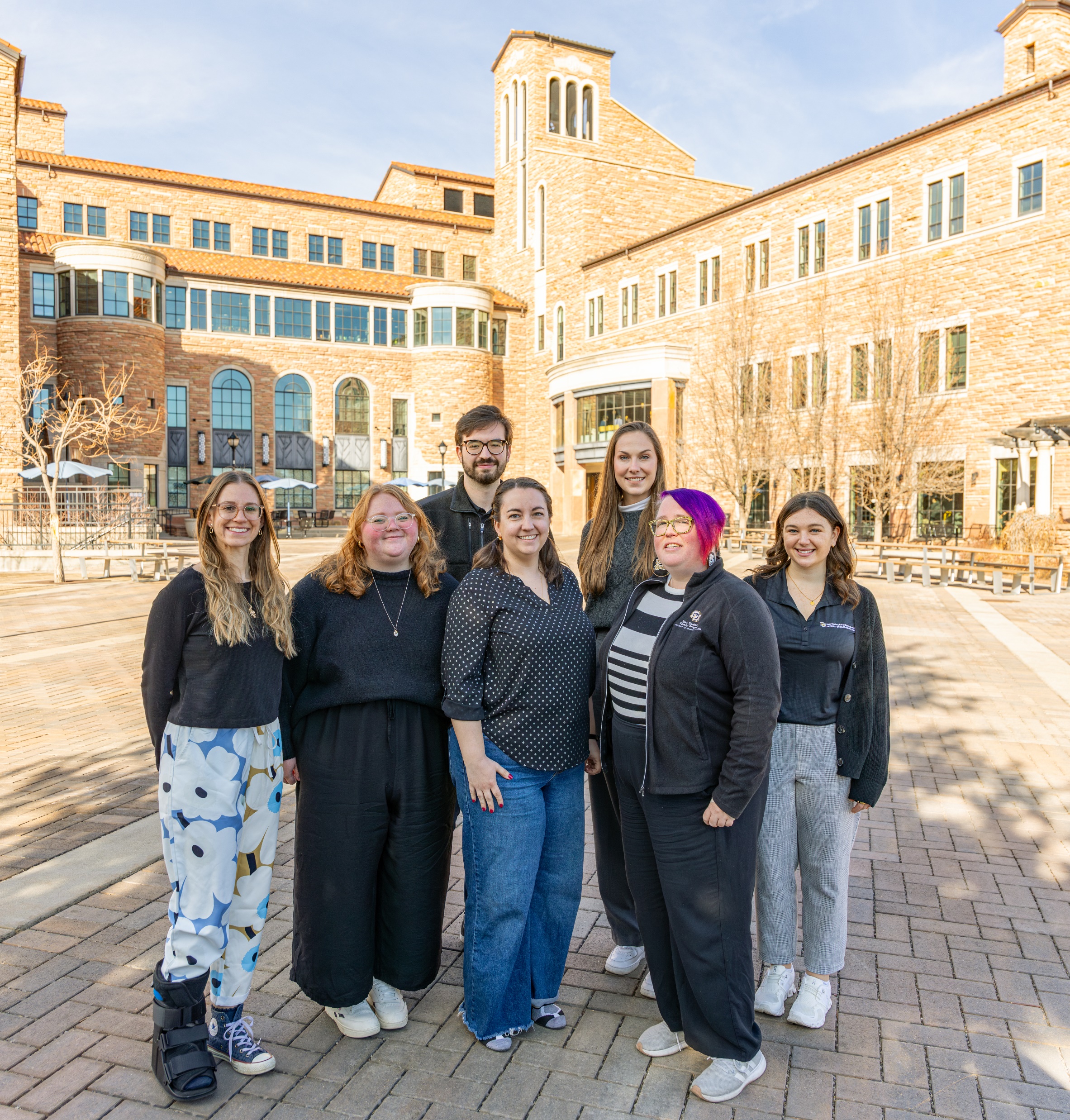 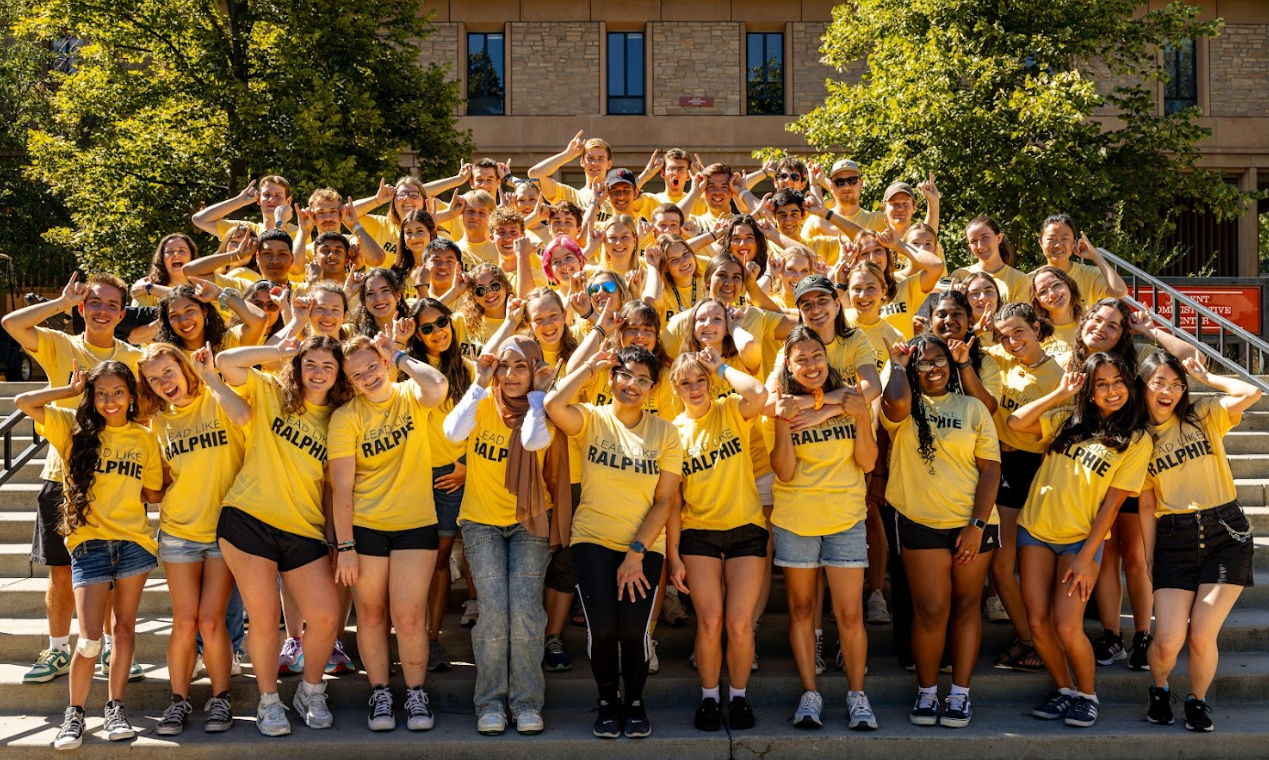 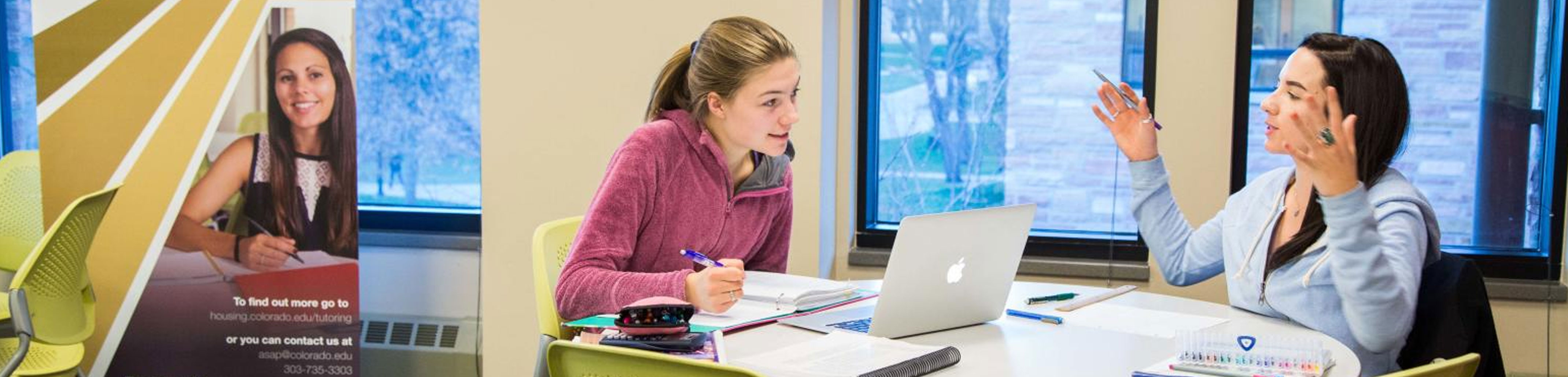 Today’s Orientation Schedule
10-10:15 a.m. | Welcome

10:15-11:30 a.m. | Housing Sessions
Off-campus housing and commuting students
Still looking for off-campus housing
On-campus housing students

11:30 a.m.-12:15 p.m. | Lunch/NSFP Session Rotation 1
Half will go to lunch and half will stay in this room
Veteran and Military Affairs session

12:15-1 p.m. | Lunch/NSFP Session Rotation 2
Second lunch rotation

1 p.m. |  Advising & Class Registration
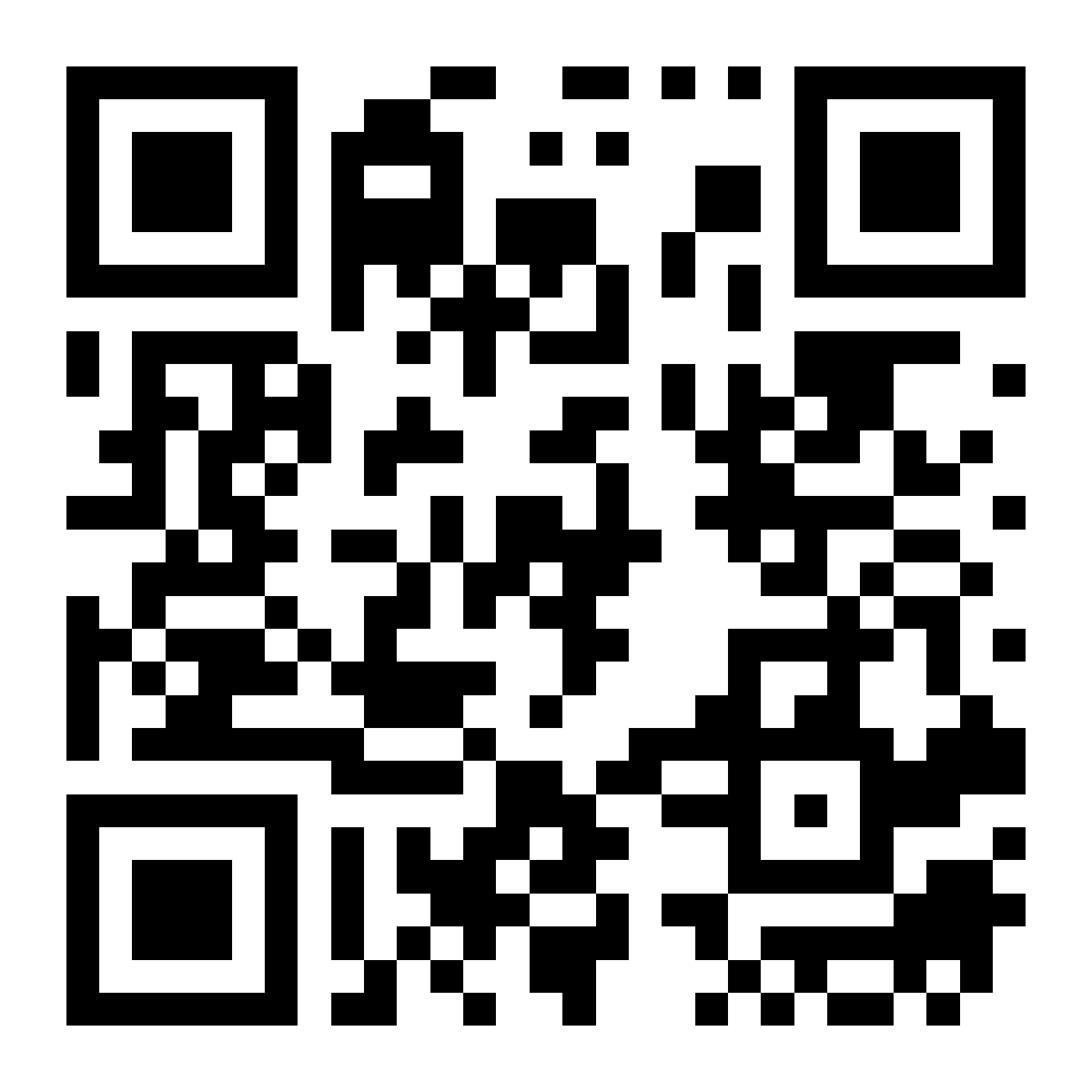 Today’s Orientation Schedule
We will escort you everywhere you need to be
Feel free to ask anyone with a nametag questions

Parents/guests stay with your student until advising
We will host an additional session for you in this room after your student departs

Once you leave Alferd Packer Grill you cannot re-enter
We’ll make announcements when to head back into this room
Lunches will have a 10-minute passing period

Advising is happening all over campus
Once you are finished and registered you are free to head out
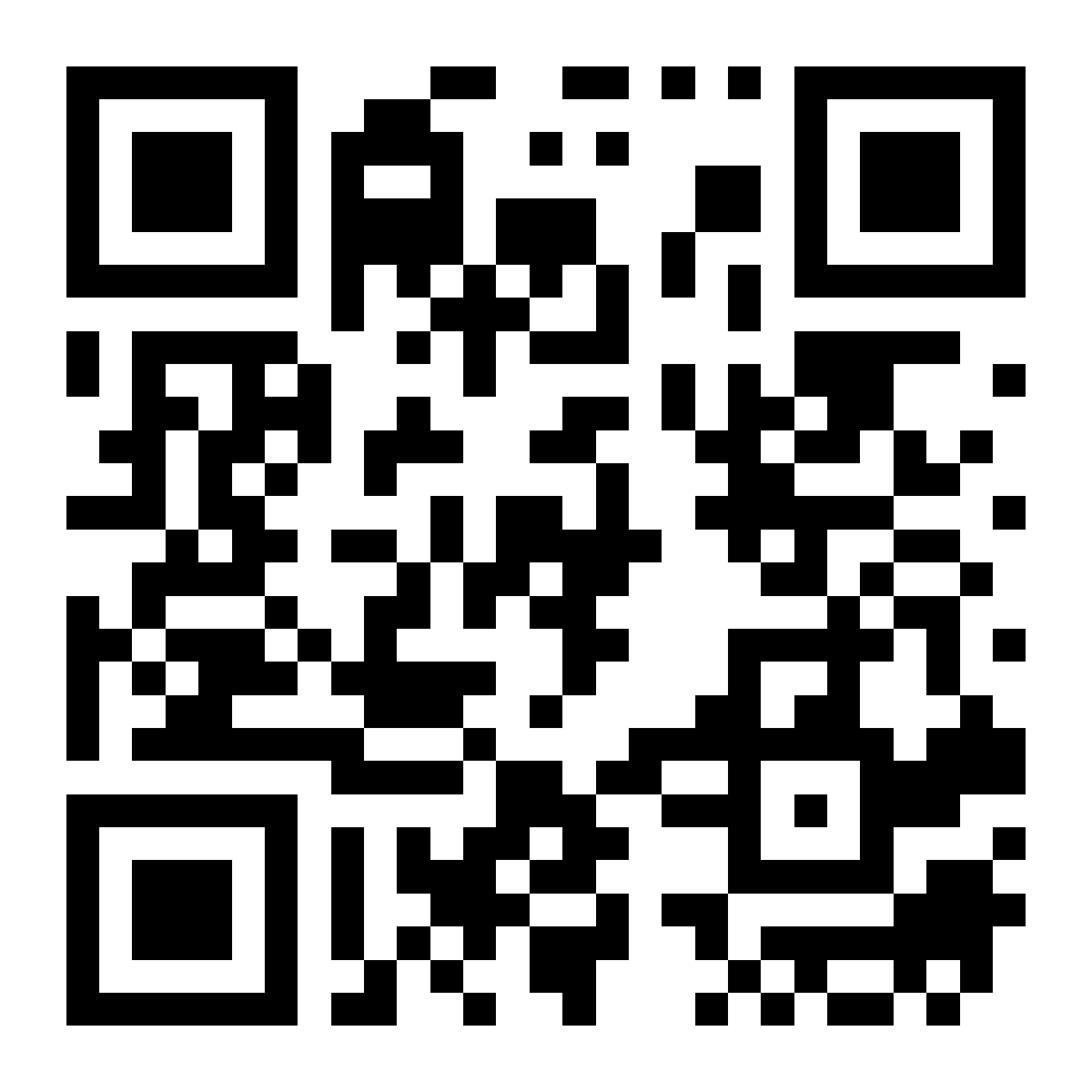 Housing Sessions
10:15-11:30 a.m. | Housing Sessions
Off-campus housing and commuting students
Housing already secured for upcoming academic year


Still looking for off-campus housing
Local rental property managers just outside this building
Includes students on waitlist for on-campus housing
Whenever you are finished with the housing fair, come back to this room


On-campus housing students
Bear Creek residents (including Transfer Buffs LLC)
First year housing residence halls
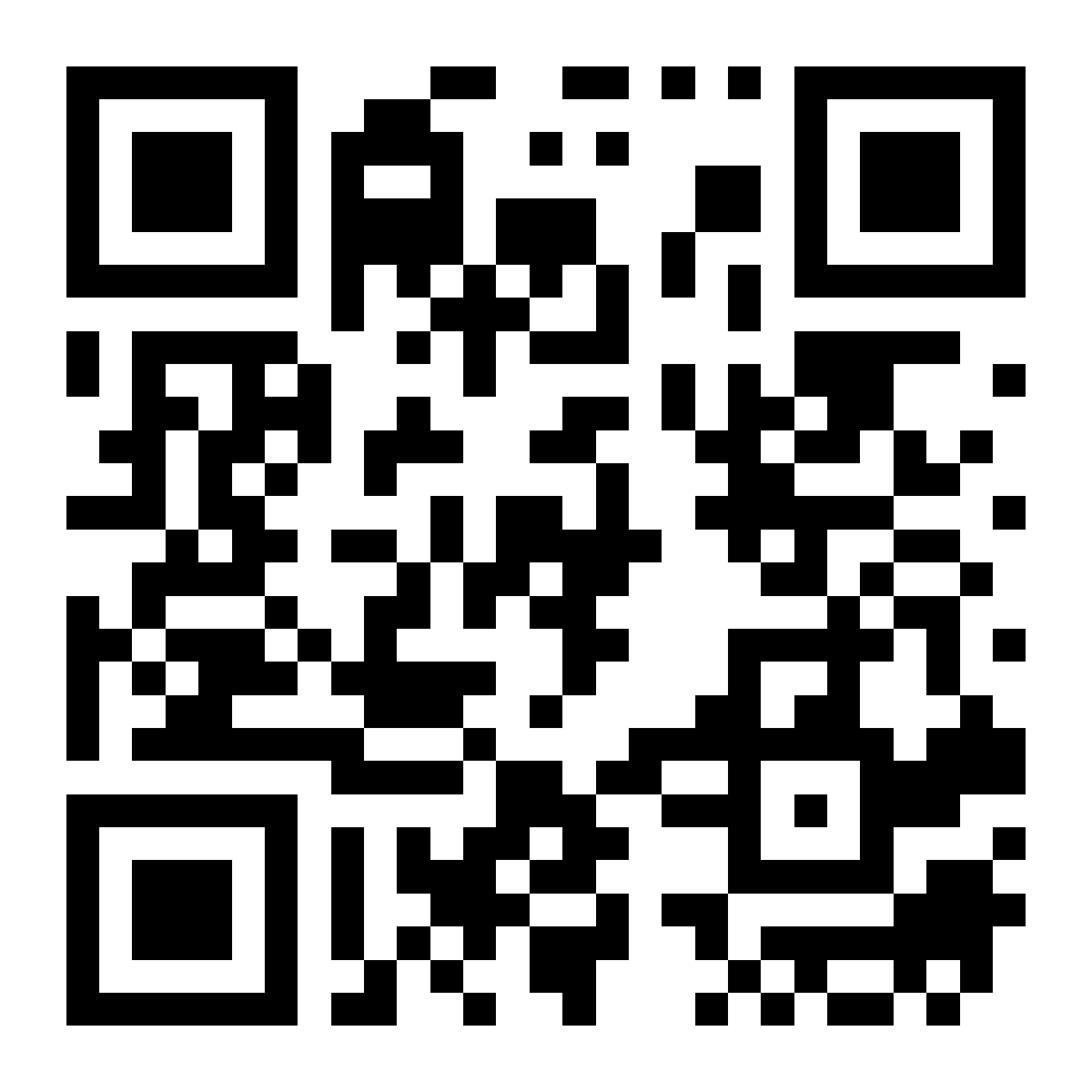 New Student & Family Programs
And more!
CU Boulder Transfer Data
2100+ students transfer to CU Boulder each academic year
1600+ in the fall, 500+ in the spring
65% from 4-year, 35% from 2-year institutions

6000+ transfers on campus on any given semester
CU Boulder Office of Data Analytics, Transfer Student Dashboard
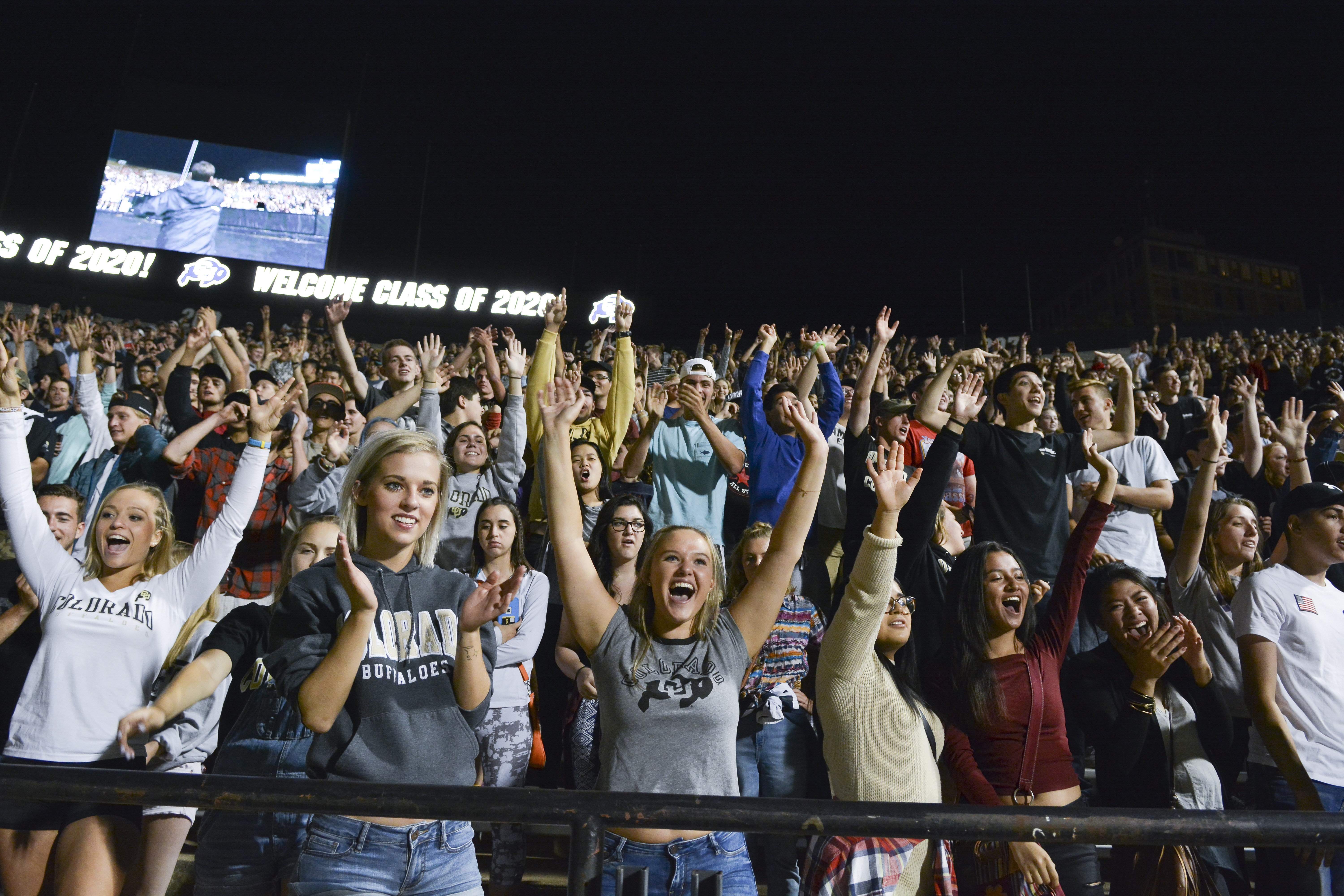 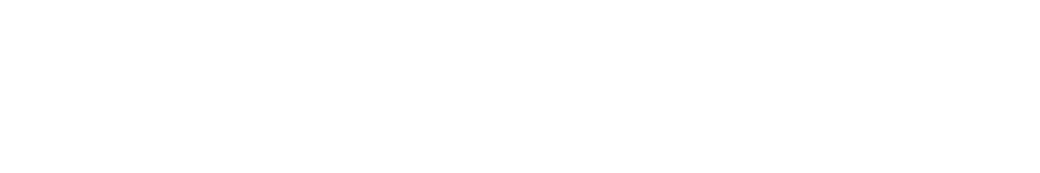 Welcome to Our Herd
Beginning August 17
College Days
Residential Programming
Be Involved Fair
Welcomefest Concert
CU Kickoff
Connect at the Rec
[Speaker Notes: And once you’re here, we’ll have a ton of events to help you get acquainted with campus! Welcome to Our Herd is your official kick off to being at CU. Durinng college days, you’ll get to connect with other students who are studying what you’re studying, as well as faculty and advisors. Wherever you live, we’ll have some programing targeted for you – either in your residence hall or special events for commuter students. 

These events range from large events to smaller events, so we hope to hit on something that’s a good fit for everyone.]
Transfer Student College Day
Tuesday, August 19th 
Get ready for classes to begin on August 21st 

Meet other incoming transfer buffs

Learn about campus resources
Research opportunities, on-campus jobs, student organizations, and much more

Meet with your academic college staff

Free CU goodies!
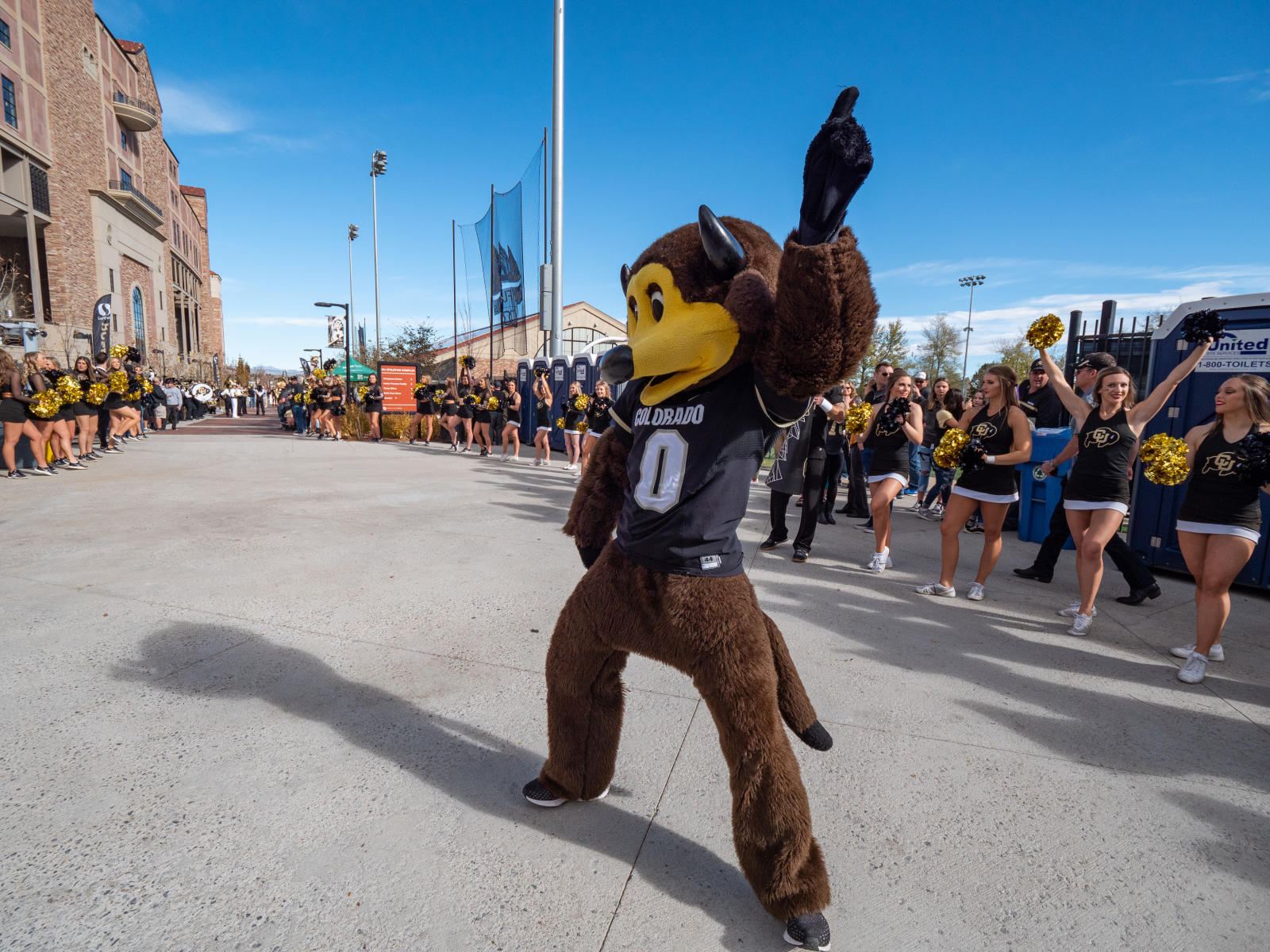 [Speaker Notes: Next few slides are all about finding community on campus and the resources we have for transfer students]
FYXP 3000 – Transfer Success Seminar
1 credit, 7-week course to help you transition to CU Boulder and the buffs community

Evaluate your skills, interests, strengths and education as they relate to overall career goals

Establish an encouraging transfer student community

Taught by a CU Boulder staff member who can help get you connected in your first semester

COEN 3100 - Engineering Transfer Success Seminar is a similar class for College of Engineering and Applied Sciences students
Transfer Events at CU Boulder
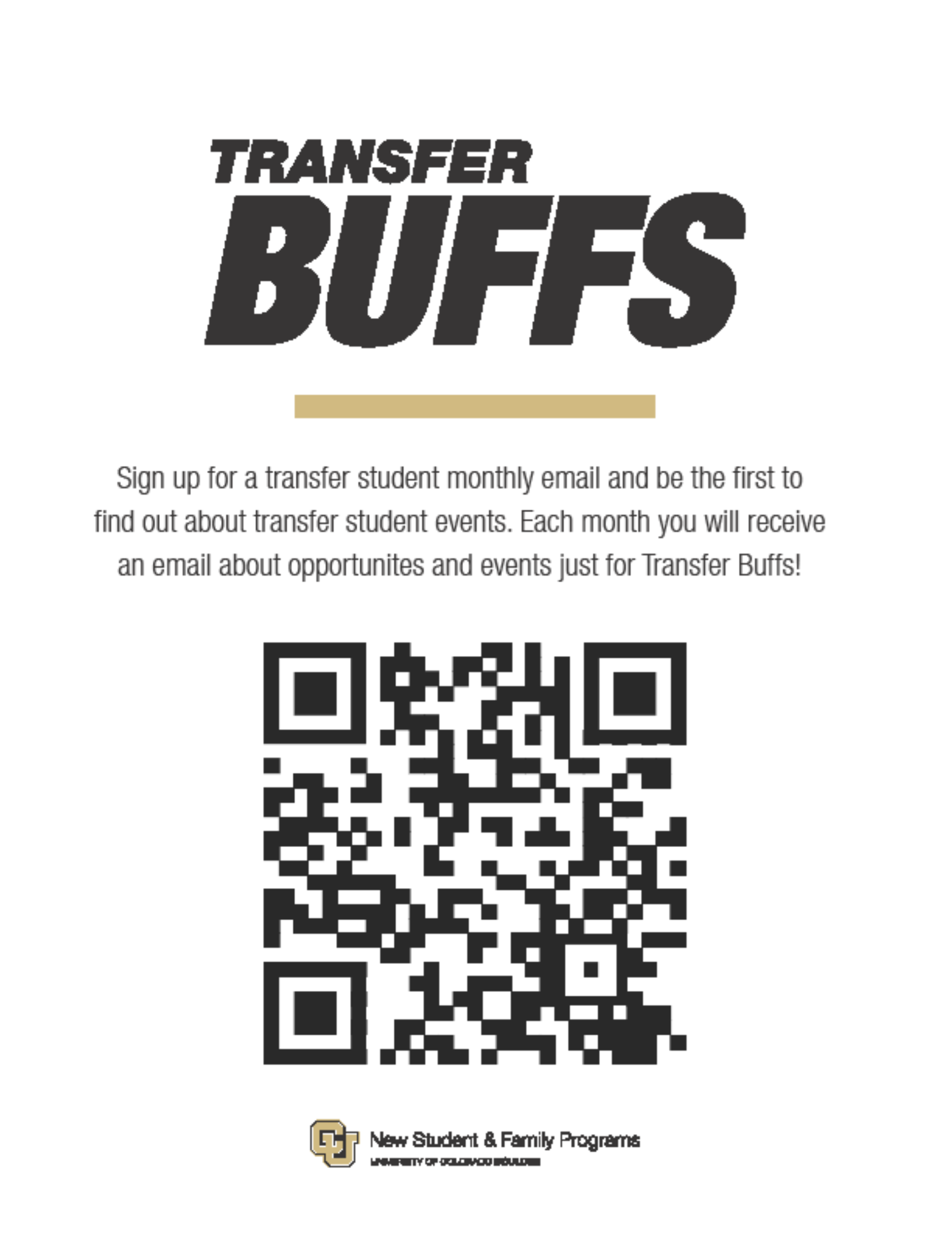 Transfer Buff Meetup during Fall Welcome

Monthly transfer events throughout fall and spring semesters
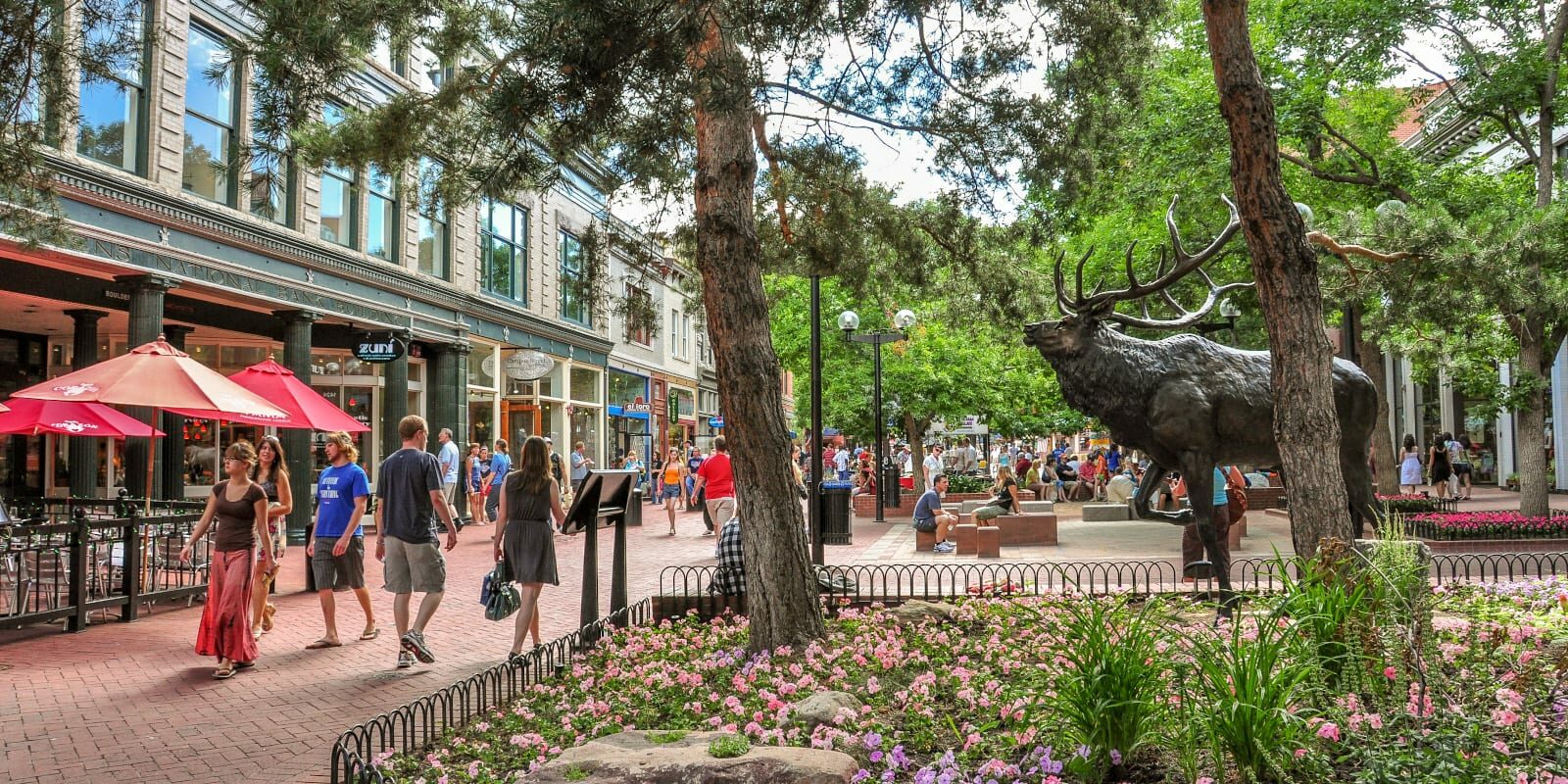 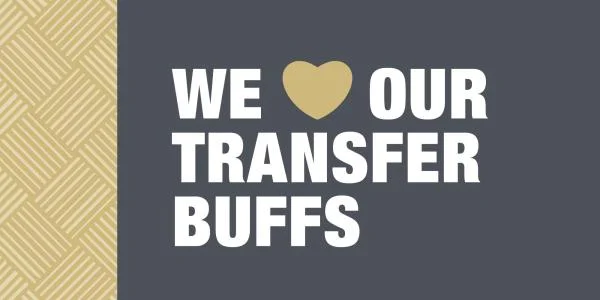 September 14th Pearl Street and Farmer’s Market
October 21st – 25th National Transfer Student Week
National Transfer Student Week
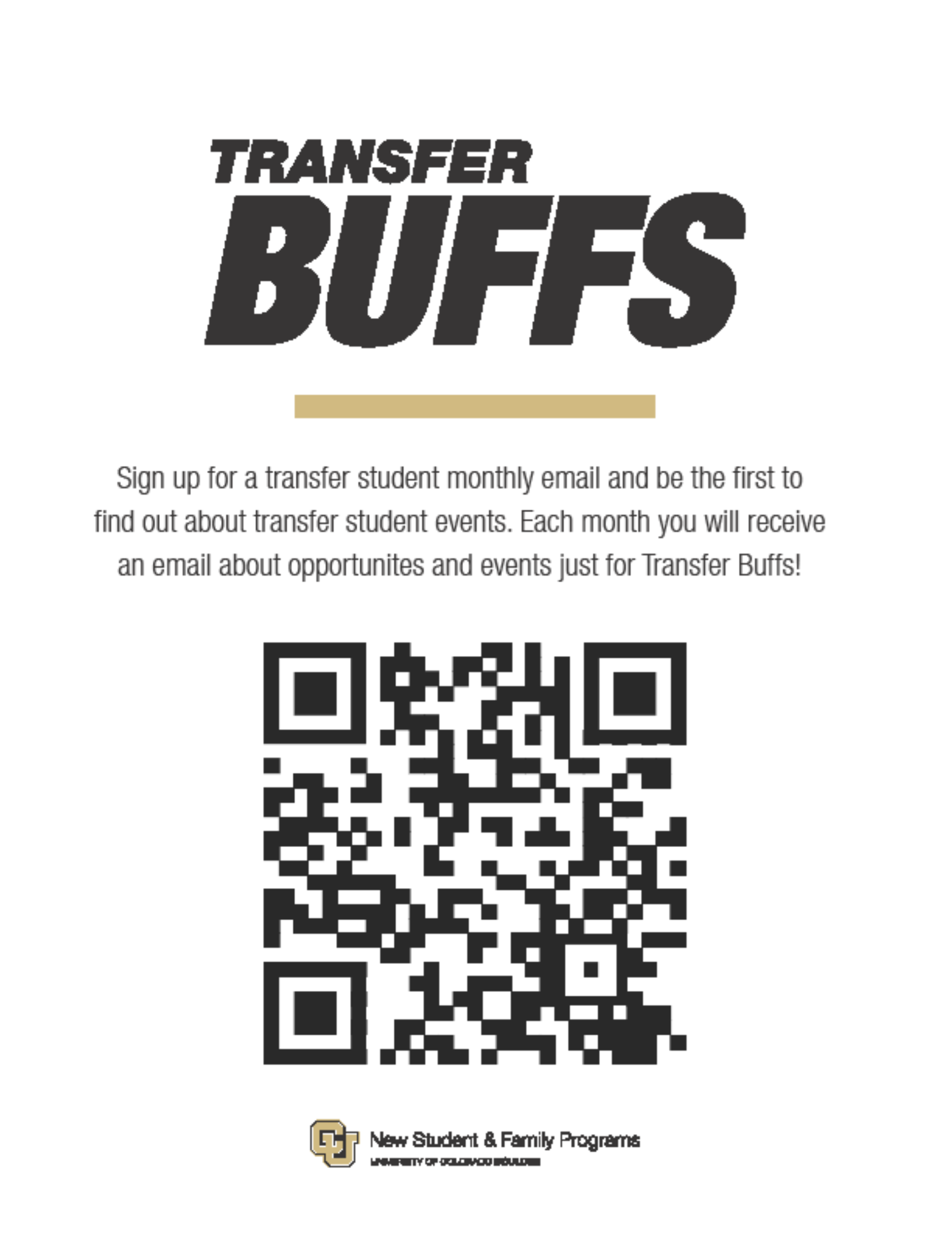 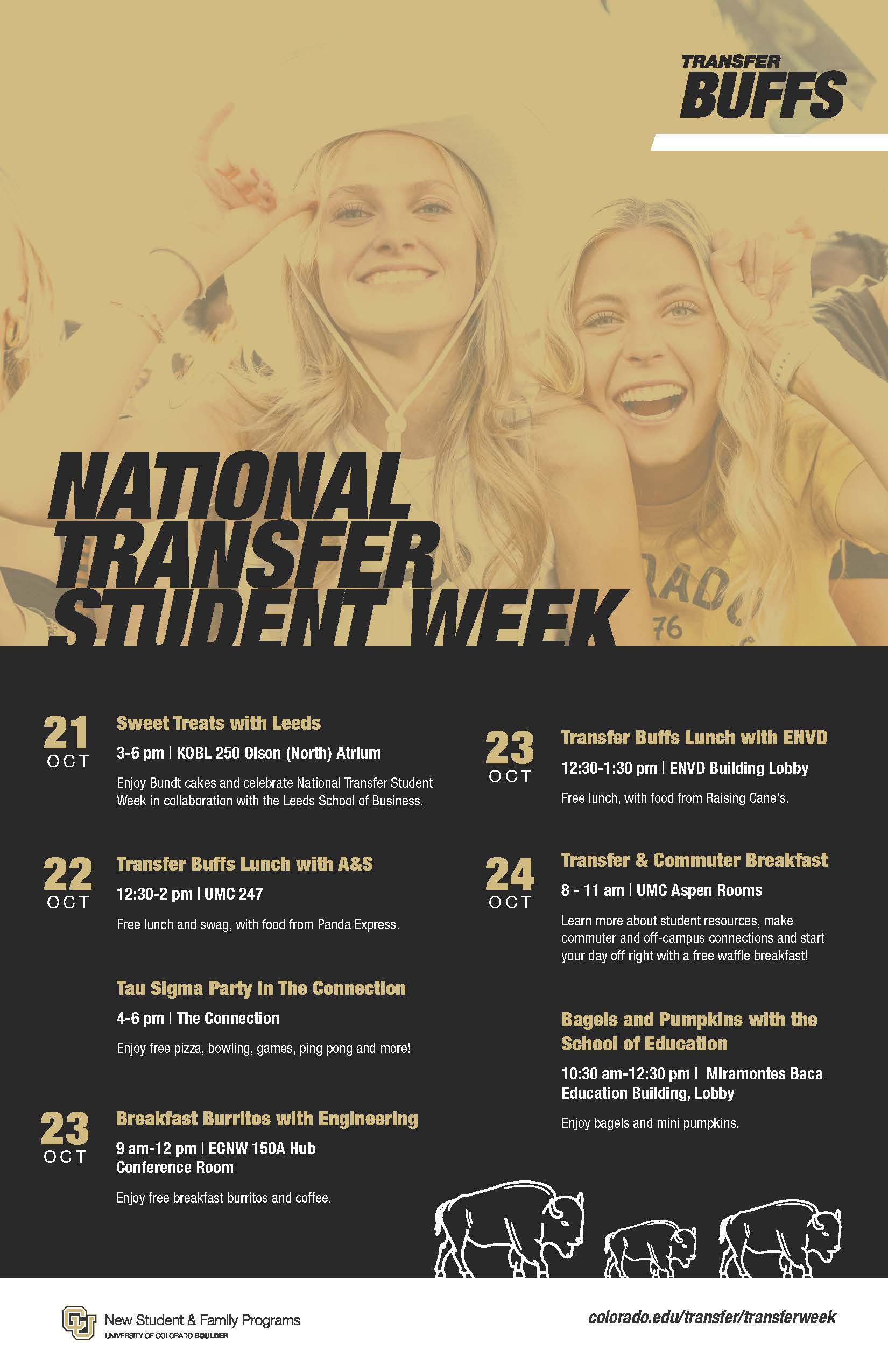 Events in collaboration with all academic colleges 

FREE FOOD (and CU gear)!
Make A Buddy!
Find a neighbor to chat with
Where are you transferring from?
How did you choose CU Boulder?
What is your current (or eventual) major?
What are your goals for your first semester on campus?
Are there any clubs or student organizations you’d like to join?
Where will you be living this academic year? (pls not specific addresses)
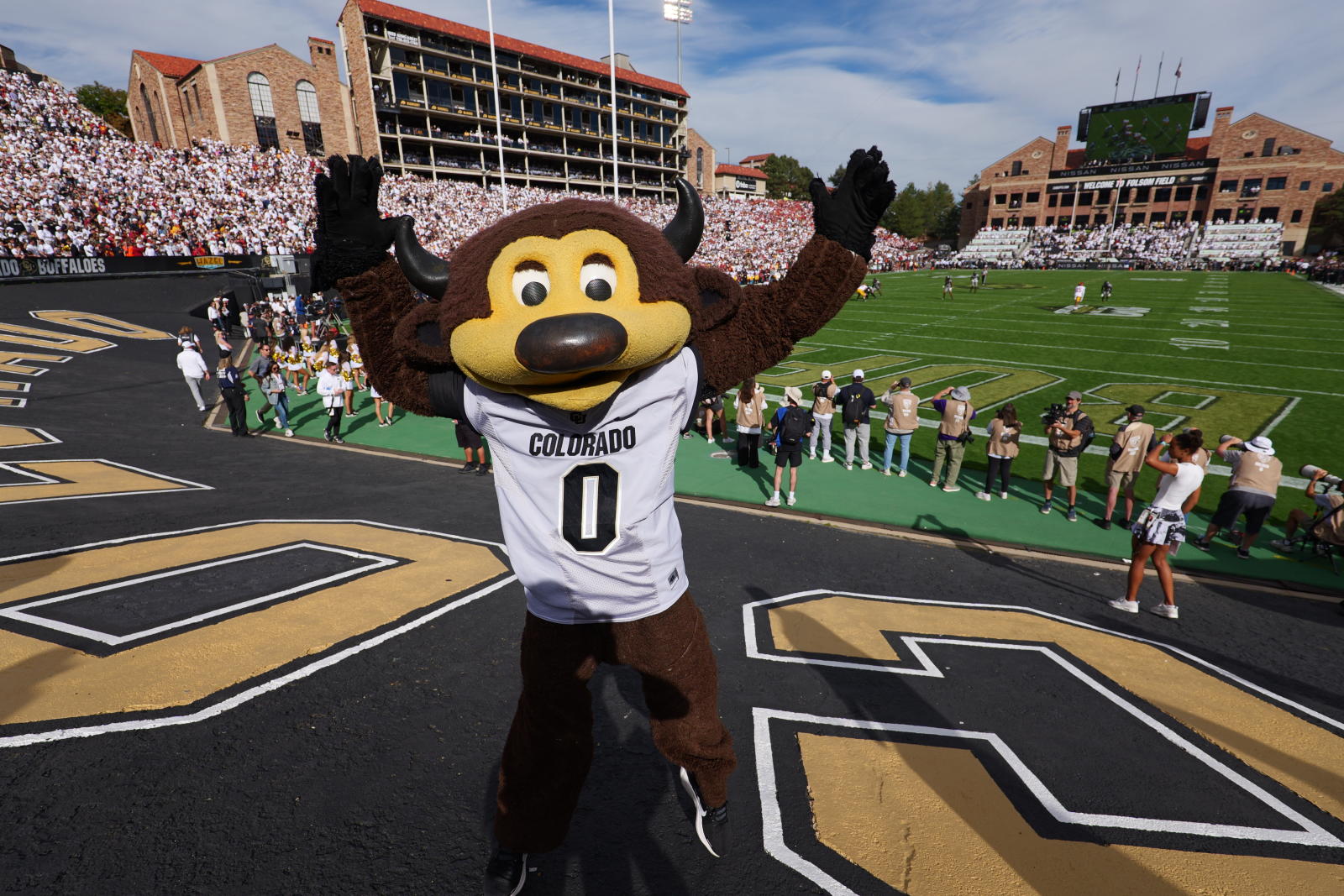 ASAP Tutoring
One time or recurring sessions

1:1 or group sessions

Virtual & in-person options

Trained peer mentors who have recently excelled in the course

Study tips, exam preparation, and support transitioning to university-level academics

Lending library in Center for Community (C4C)
Basic Needs Center
Buff pantry & mobile food pantry events to assist CU Boulder students fight food insecurity

Emergency housing and financial assistance for students experiencing housing insecurity

Basic needs beyond housing and food including a Student Emergency Fund

Has helped tens of thousands of students through challenges that threaten their educational goals
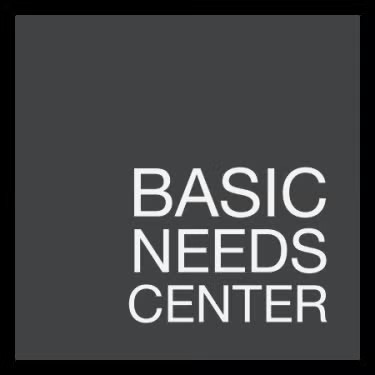 Association of Non-Traditional Students (ANTS)
Non-traditional is typically defined as students age 22+ 
Open to all, 22+ is not a requirement

Events have included hiking meetups, skiing outings, and other social gatherings for “non-traditional” students to find community

Resource sharing for those returning to school

Email me if you’re interested!
Jason.Benton@colorado.edu
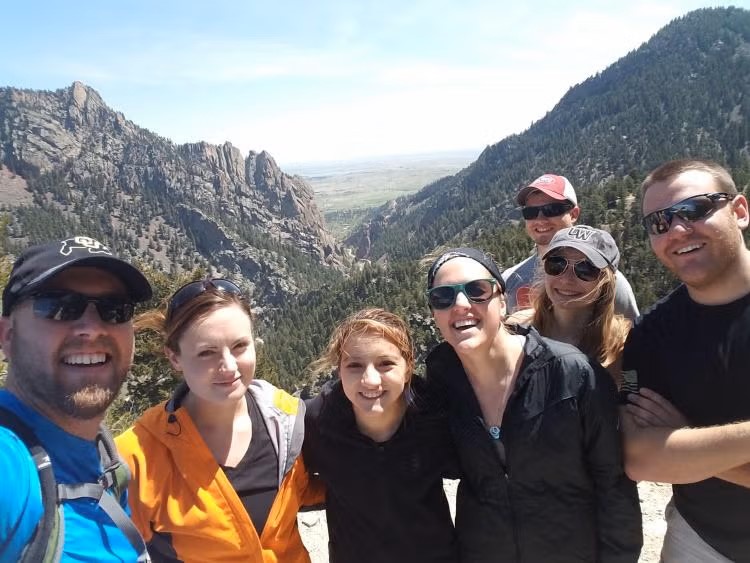 Tau Sigma National Honor Society
Recognize and promote the academic excellence and involvement of transfer students

Members have opportunities to earn scholarships, hold leadership positions, serve others at the University and in our community, and connect with fellow Transfer Buffs

Invites based on first-semester GPA
Sent in Spring ’26
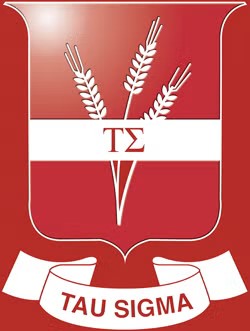 Important Dates
July: Parking pass & sports pass (July 10)

September 1st: Labor Day

September 5th: Tuition due

November 24th-28th: Fall break

December 6th-7th: Reading days 

December 8th-12th: Finals week
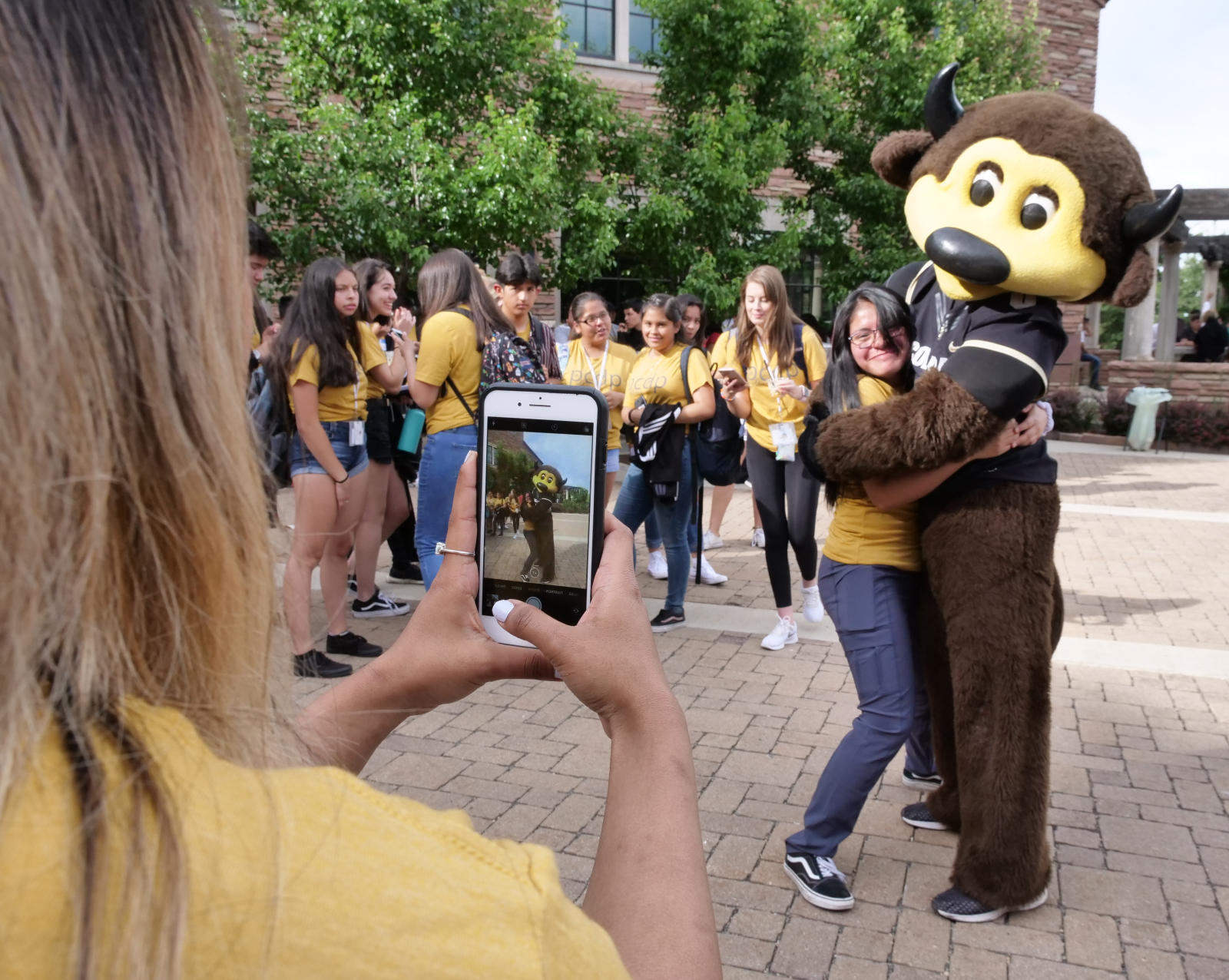